“Working in Partnership and Collaboration to achieve the Goals of NDP and future skills needs”  2019 National Skills Conference, 14 March 2019 Mr. Tom Mkhwanazi, CEO: W&RSETA
1
Our future - make it work
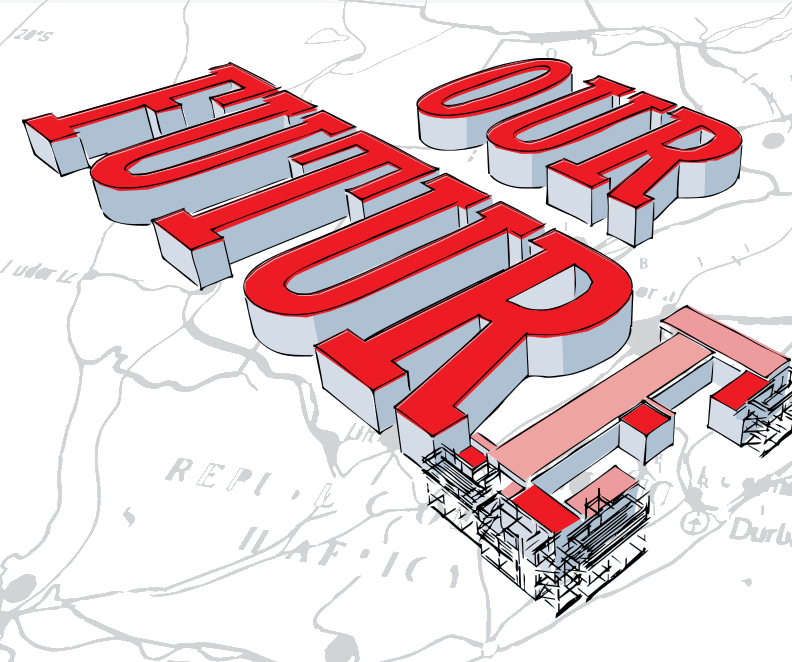 NATIONAL DEVELOPMENT PLAN (NDP) 2030
The NDP aims to eliminate poverty and reduce inequality by 2030 through concerted efforts to grow an inclusive economy, building capabilities, enhancing the capacity of the state, and promoting leadership and partnerships throughout society.  

Plan comprises 14 strategy themes with 75 developmental objectives
2
NDP AND THE PSET SYSTEM
3 Outcomes relevant to the Post-School Education and Training System: 

Outcome 4: Decent employment through inclusive economic growth; 
Outcome 5: A skilled and capable workforce to support an inclusive growth path; 
Outcome 7: Vibrant, equitable and sustainable rural communities
 
HOW? Increase employment and broaden opportunities through education, vocational training and workplace experience
3
OBJECTIVE: GROWTH AND JOBS, EDUCATION AND A CAPABLE DEVELOPMENTAL STATE
Improving the quality of education, skills development and innovation 
Getting basics right in both primary and secondary education
Collaborative approach with all relevant stakeholders 
Improve numeracy and literacy; 
WIL to produce suitably qualified and experienced graduates for job market (compulsory at secondary schooling level?); 
Improve responsiveness and impact of skills development interventions 
Direct value-add skills development projects
4
BUILDING A FUTURE FOR SOUTH AFRICA’S YOUTH
Strengthen and expand the number of FET (TVET) colleges to increase the participation rate to 25% 

Position TVET colleges as institutions of choice by improving quality of learning and infrastructure;
Capacitate colleges to deliver programmes that meet requirements of the economy, particularly skills gaps in collaboration with business; 
Collaboration between institutions and business to absorb TVET graduates; 
TVET College centres of specialisation

Case studies: KZN Schools of Excellence, W&RSETA TVET College Capacitation Programme / 
	    TVET College Capacitation Programme (Retail  Simulation Centres)
5
BUILDING A FUTURE FOR SOUTH AFRICA’S YOUTH
NDP TARGET: Increase the graduation rate of TVET colleges to 75%  

Industries to open workplaces for internship programmes, and increased funding;  
Increase intake on artisan programmes to support DHET’s Decade of the Artisan programme; 
49 235 artisans produced between 2012/13 and 2016/17; 
Work Integrated Learning Programme (include HETIs); 

Case study: PSETA TVET College Work Integrated Learning Programme  / 
	merSETA TVET College and Government Artisan Programmes
6
BUILDING A FUTURE FOR SOUTH AFRICA’S YOUTH
Provide full funding assistance covering tuition, books, accommodation and living allowance to students from poor families 
SETAs provided over 65 000 bursaries to young people between 2012 and 2017 (number is higher as some SETAs have been providing bursaries since 2011) 
Collaboration with business for workplace experience and employment 
Tax incentive to employers to reduce initial cost of hiring young labour-market entrants 
YES Programme; 
Partnership between industries and SETAs
7
DECENT EMPLOYMENT THROUGH INCLUSIVE ECONOMIC GROWTH
NDP TARGETS 

The high-level numeric targets for sustainable and inclusive growth include:

A fall in the strict unemployment rate from 25% to 14% in 2020 to 6% by 2030 
A rise in the labour force participation rate from 54% in 2010 to 65%  
About 11 million additional jobs by 2030
8
DECENT EMPLOYMENT THROUGH INCLUSIVE ECONOMIC GROWTH
PRIORITIES TO BE ADDRESSED: 

Education system challenges; 

Skills development; 

Prioritising vulnerable South Africans
9
DECENT EMPLOYMENT THROUGH INCLUSIVE ECONOMIC GROWTH
Demand-led skills planning which results in employment for NEET; 
South African economy to focus on manufacturing (industrialisation); 
SMME sector is the answer to unemployment crisis; 
Human capital investment to prioritise vulnerable members of society 
Township and rural economic revitalization; 

Case Studies: W&RSETA / The dsbd Informal Traders Upliftment Programme  
	     FP&MSETA Indaleni Community Skills  Development Centre
10
AN INCLUSIVE AND INTEGRATED RURAL ECONOMY
Developing economically viable rural communities 
Partnership with traditional leaders and local municipalities to provide skills development for rural youth to start their own businesses, keeping them in the communities to create employment opportunities, contribute to economy and reduce urban influx; 

Support cooperatives through skills development 

Case studies:  W&RSETA Rural and Cooperatives Development Programmes; 
	      ETDPSETA / South African Youth Council / UKZN Dr John Langalibalele 		      Dube Institute / Cooperatives Programme
11
SKILLS FOR THE FUTURE
12
SKILLS FOR THE FUTURE
Fundamental to improve quality of labour market data as part of responding to future skills 
Knowledge based economy require credible labour market data 
Employer participation in skills development initiatives 
Responsive skills development intervention that are demand-driven 

PRIORITIES 
Fourth Industrial Revolution is here! - skills for technological advancements (artificial intelligence, internet of things, etc) 
Artisan development – 30 000 annually up to 2030  
Numeracy and literacy 
Entrepreneurship
13
LOOKING AHEAD…
14
LOOKING AHEAD
NDP implemented from 2014; SETAs to hit the ground running with implementation of the NSDP; 

Implementation of sectoral projects aligned to NDP; 

Collaboration among SETAs on multi-sectoral projects be strengthened; 

Infrastructural support (skills development centres of specialisations) including TVET colleges and Community Colleges;

Rural development and township revitalization (Government agencies and Departments, other Agencies;

Strategic partnerships and collaboration for youth employment.
15
THANK YOU!
16